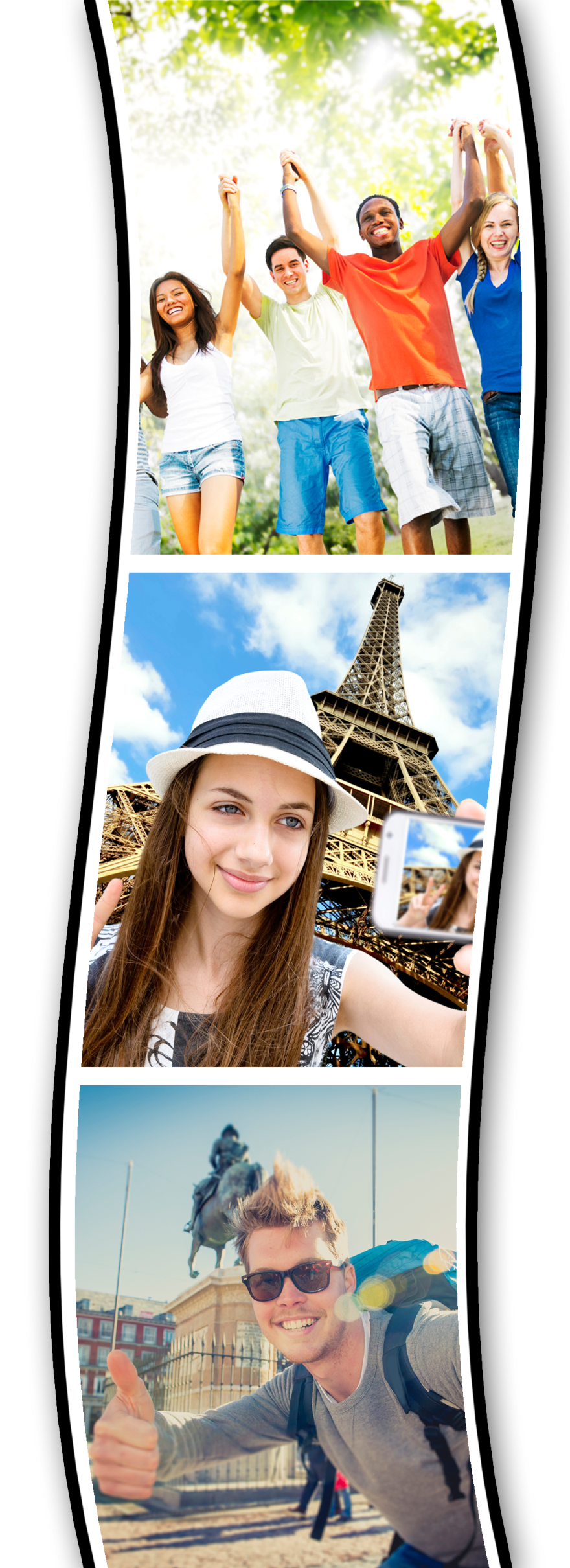 The Youth Exchange Scholarship
provided by your local Rotary Club
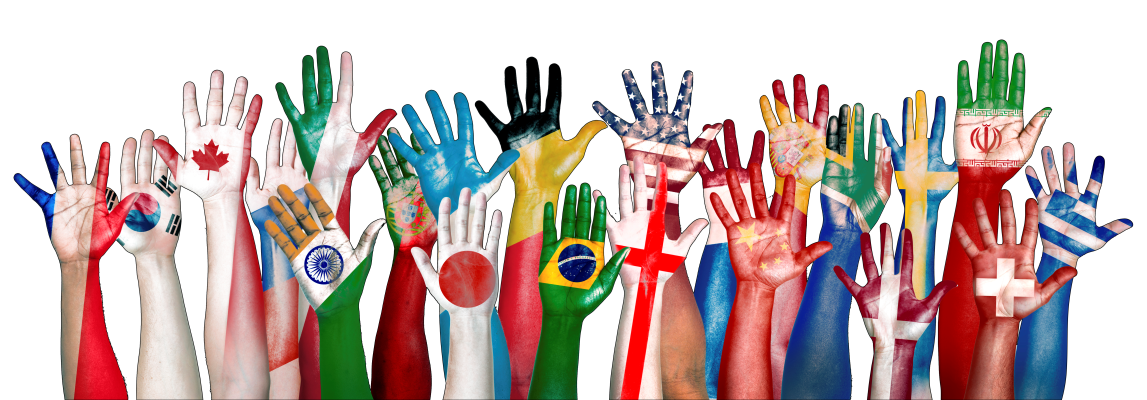 Valued at over $24,000: Room, board, tuition, and monthly stipend for a high school year abroad.
Have you always dreamed of…
Traveling the world?
Living in another country?
Being fluent in another language?
The Study Abroad Scholarship Provides: *
School enrollment, tuition, orientation, a monthly allowance and Rotary support for a high school year abroad.
* The Youth Exchange Scholarships are made possible by the generosity of our overseas partners and local Rotary clubs in Rotary District 5060 (central Washington & B.C.). Qualified applicants must not graduated and be between ages 15-18 ½ at the time of departure.  The scholarships cover room, board, tuition, and a monthly stipend for one academic year.  The student/family pays for the airfare, insurance, and some other fees.
The Rotary Club 
of Leavenworth
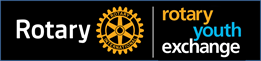 Information Meeting at